Population Health in The Berkshires
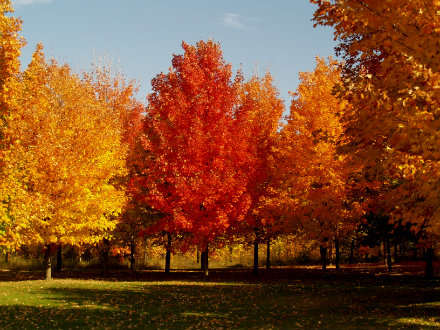 October 21, 2016

Mark Pettus MD and Gray Ellrodt
Berkshire Health Systems
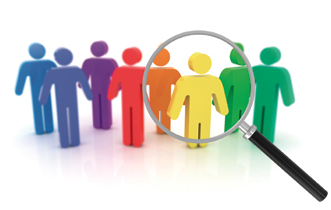 The term “population health” has been used to describe both a clinical perspective focused on delivering care to groups enrolled in a health system and a broader perspective that focuses on the health of all people in a given geographic area and emphasizes multisector approaches and incorporation of nonclinical interventions to address social determinants of health.
N Engl J Med 2015; 372:109-111 January 8, 2015
Quadruple Aim
Health of a Population
Experience of Care
Per Capita Cost
Care of the Provider
Adapted from:
 Berwick DM, Nolan TW, Whittington J.  The Triple Aim: care, health, and cost. Health Aff (Millwood). 2008;27(3):759–769.
Bodenheimer T, Sinsky C. From Triple to Quadruple Aim: Care of the Patient Requires Care of the Provider. Ann Fam Med, November/December 2014 vol. 12 no. 6 573-576.
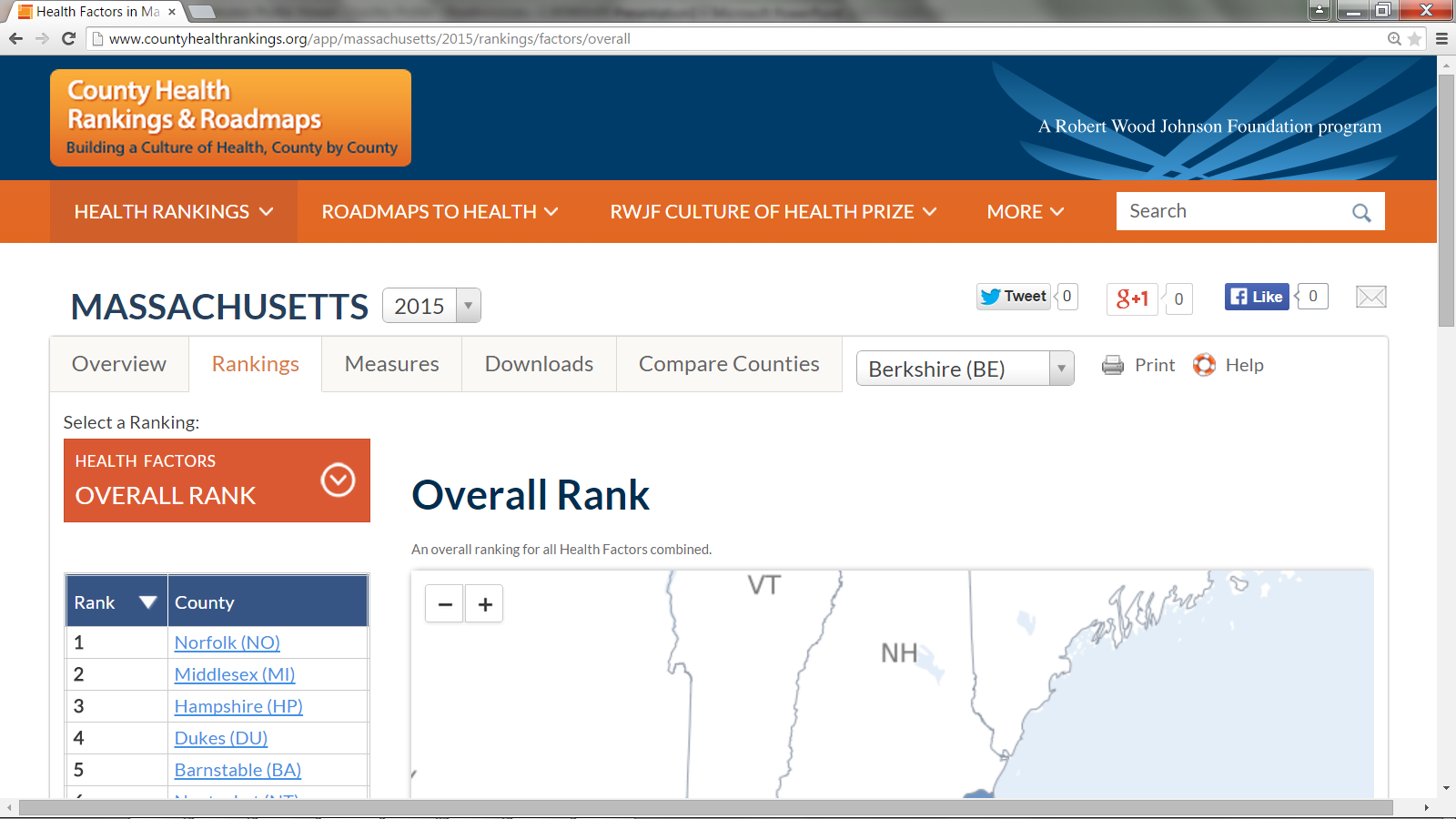 Health Outcomes
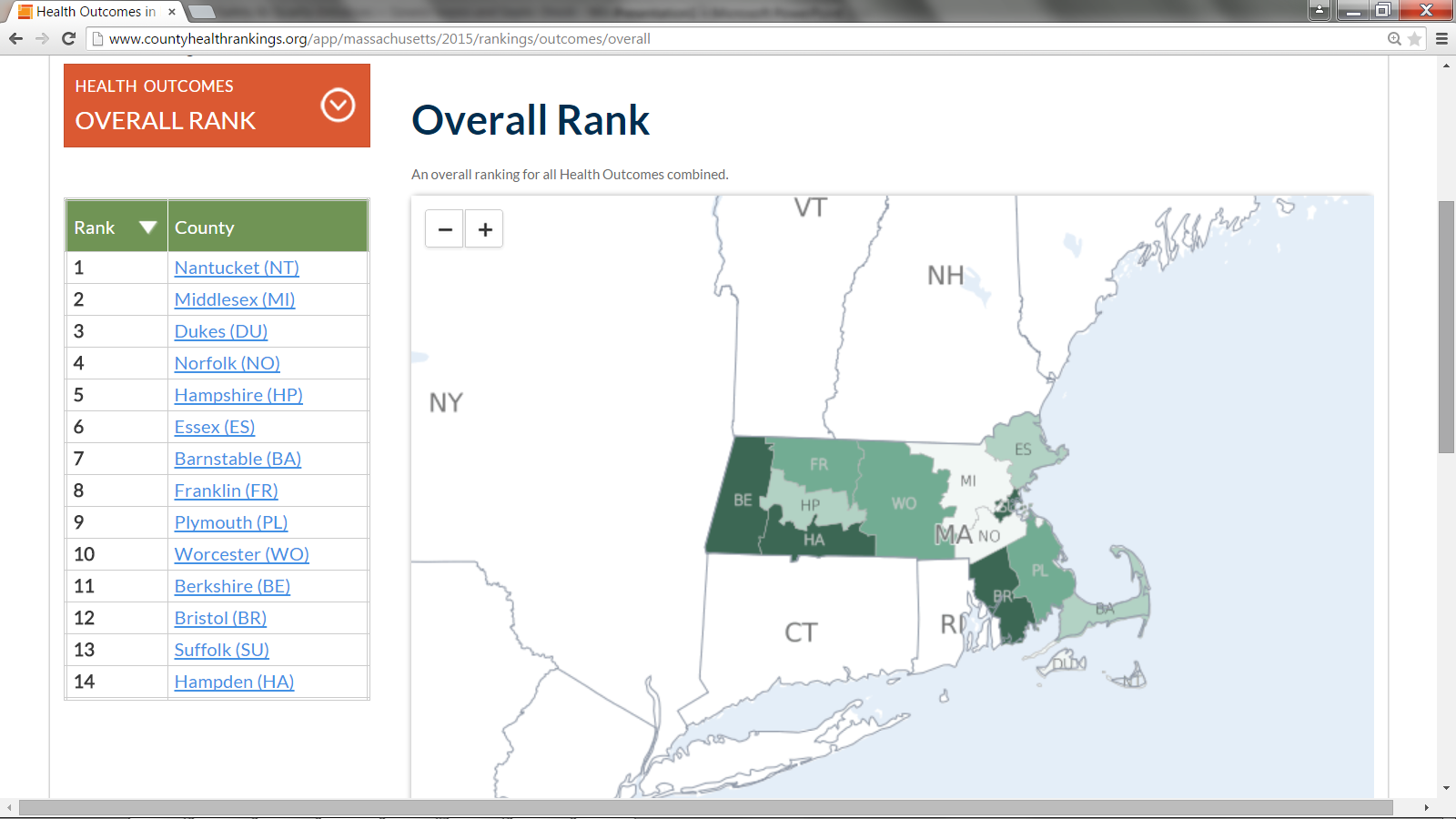 County Health Rankings Model of Population Health
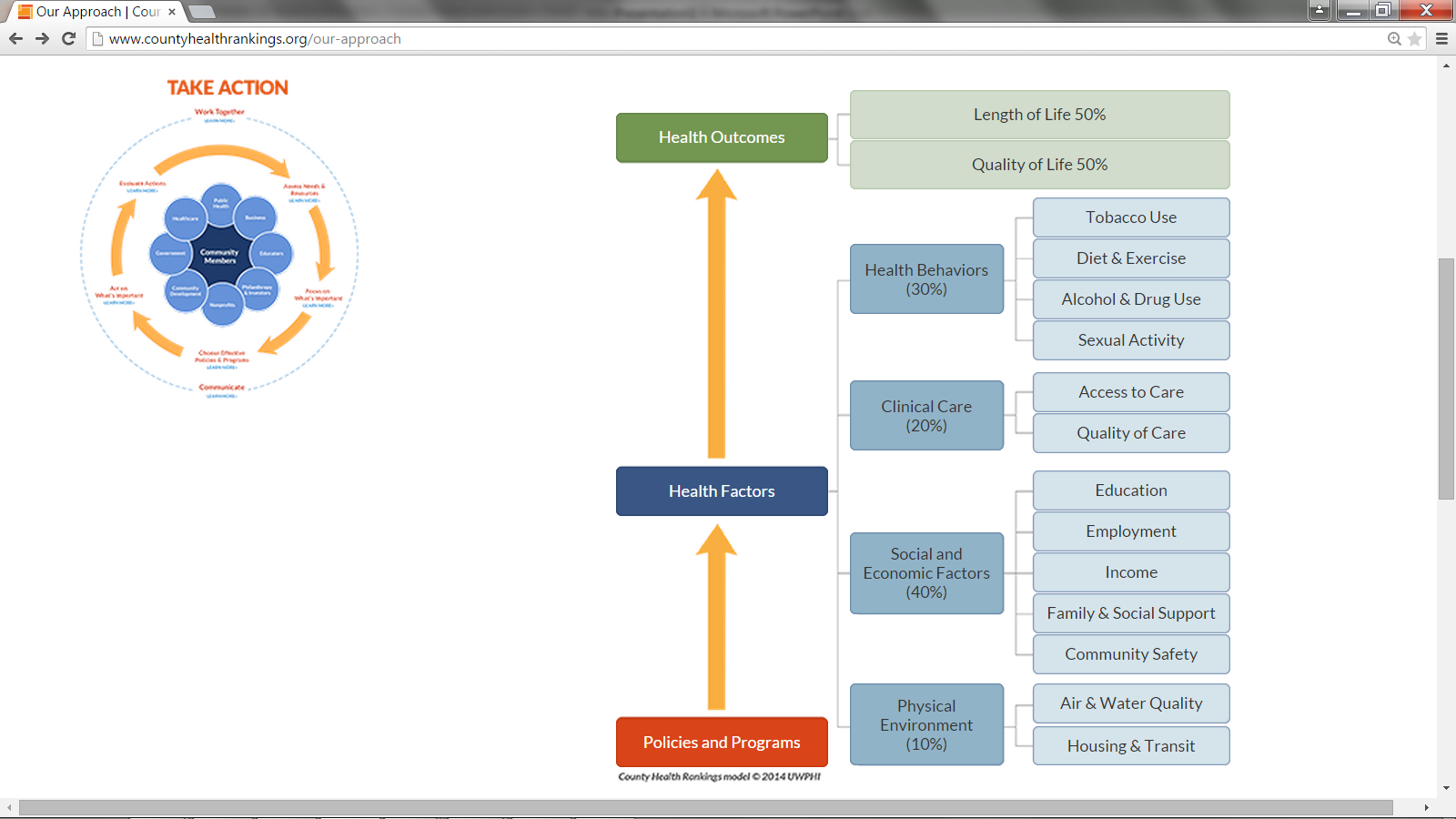 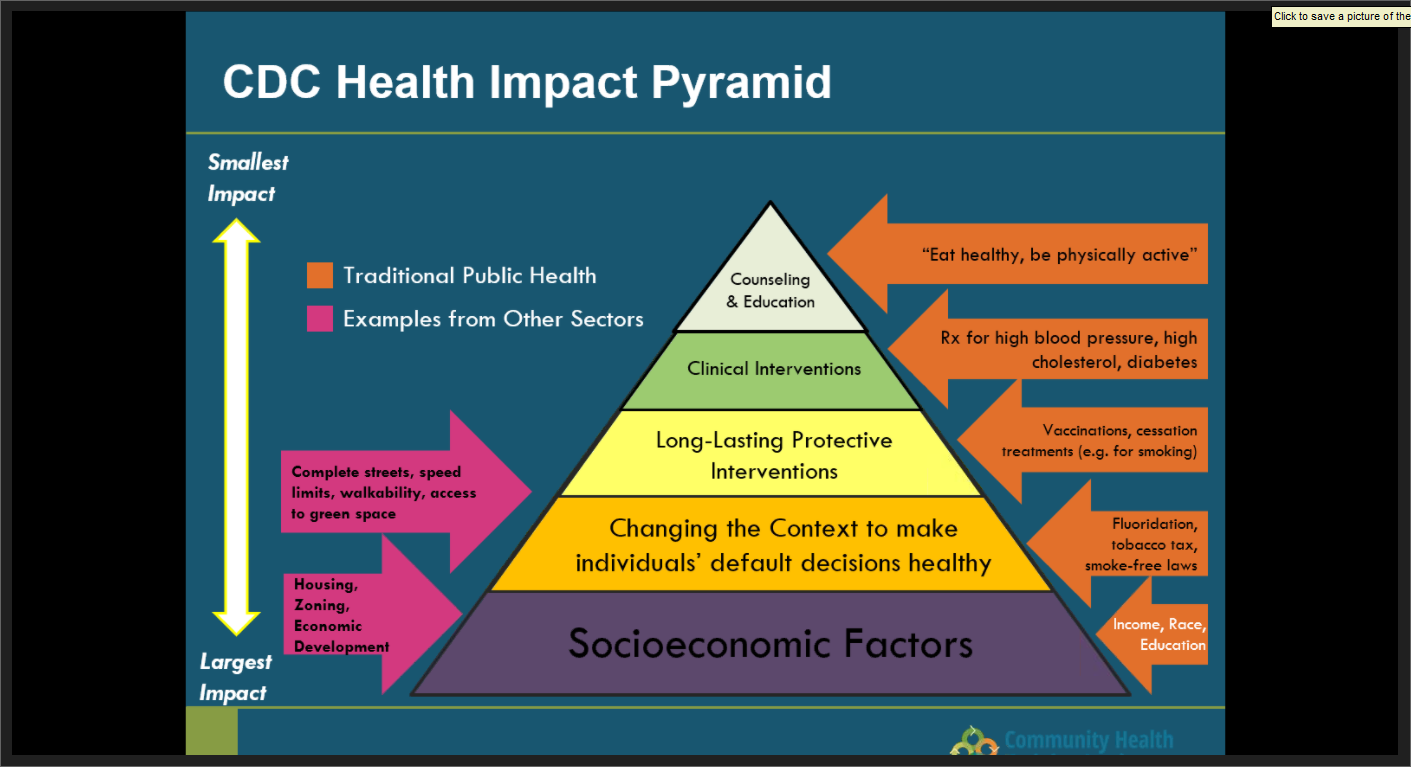 Creating Health - 2016
Disease Management
End of Life
Creating Health
Primary Prevention
E.g. CHART2 , PCMH1
E.g. Compression of Morbidity, Palliative Care, Hospice
E.g. Wellness at Work, Canyon Ranch Institute/ Berkshire Health Systems, PCMH1
E.g. Prevention Wellness Trust Fund, PCMH1
Ideal
6
Quality of Life / Health Reserve
Primordial prevention
Primary prevention
QALYs3
Disease management
Life’s Slippery Slope
Population Health
Hospitalization
MET Call
End 
of 
Life
Time in Years
1 PCMH=Patient Centered Medical Home
2 CHART=Community Hospital Acceleration, Revitalization, & Transformation
3  QALY=Quality-Adjusted Life Year
Clinical-Community Integration!
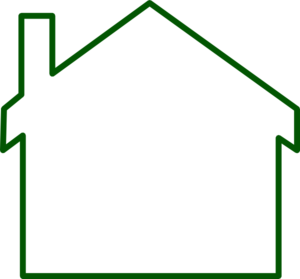 The
Neighborhood for Health
PCP
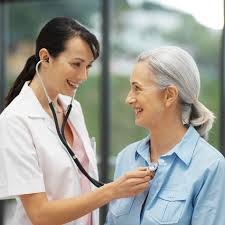 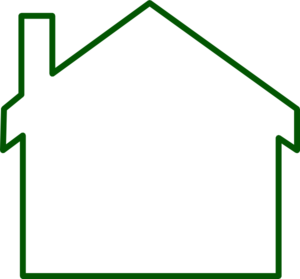 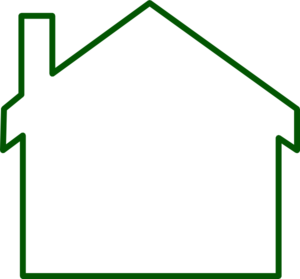 Adult NP
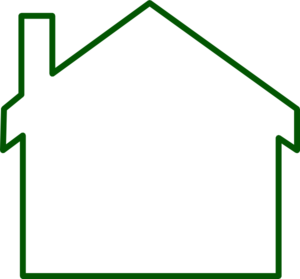 Diabetic
 Support
SUD
Day Treatment
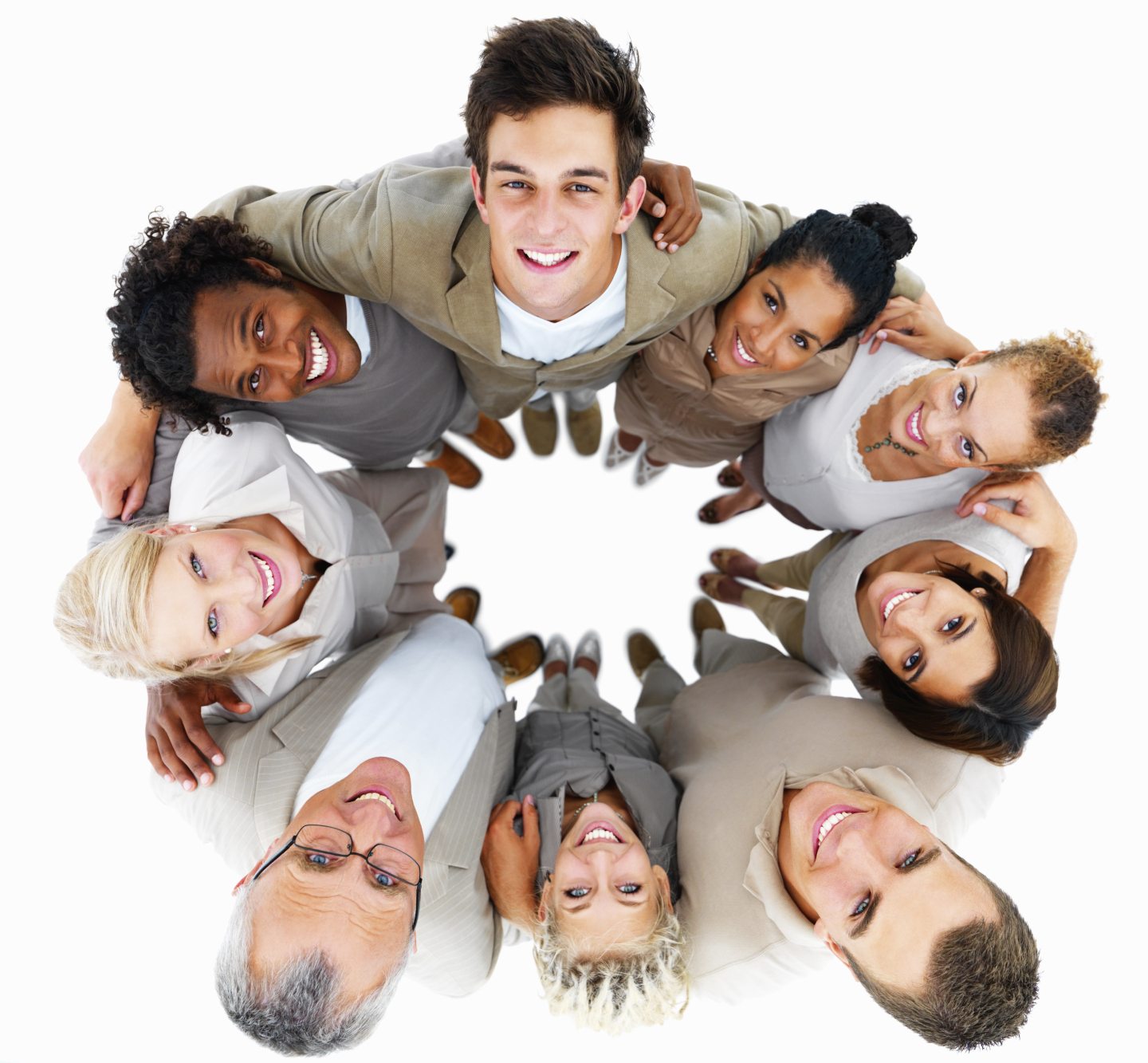 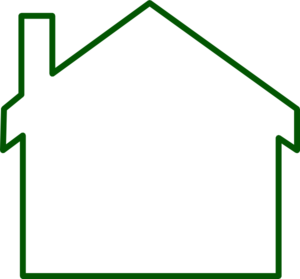 Smoke
Cessation
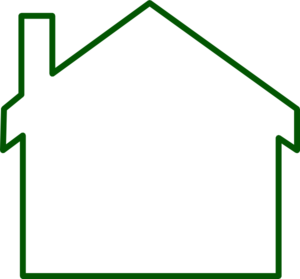 CHF
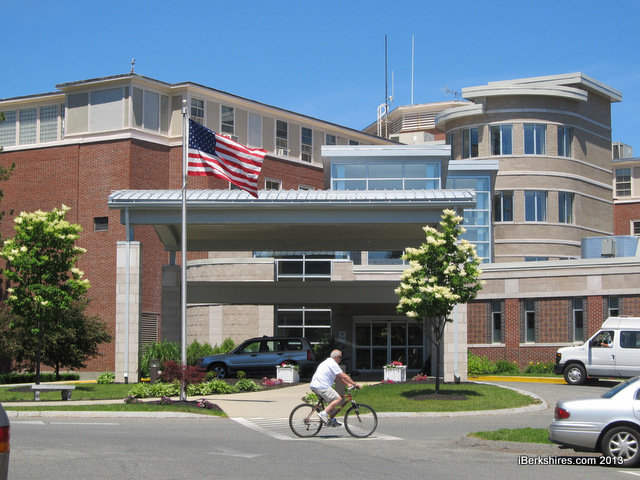 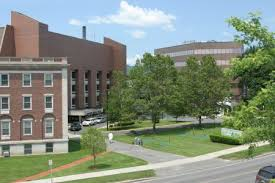 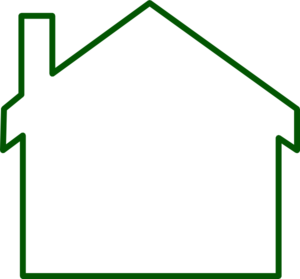 Behavioral 
Health Support
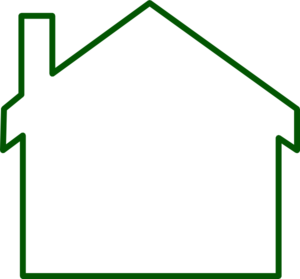 Nutrition
 Counseling
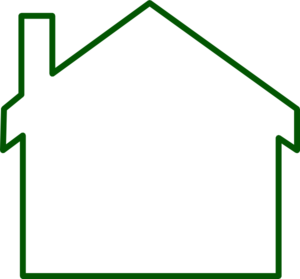 Community
 support
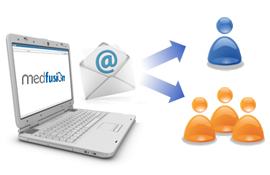 Care Navigation Team
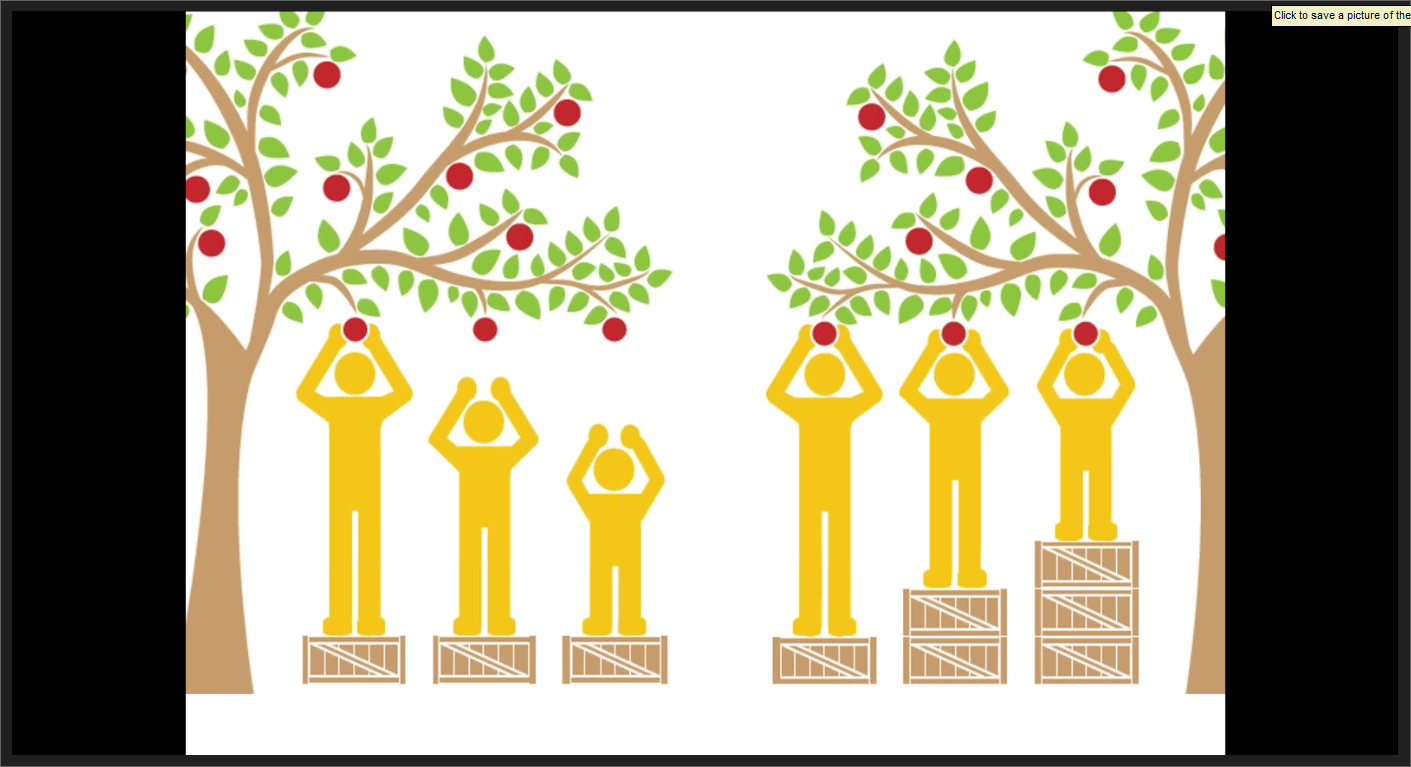 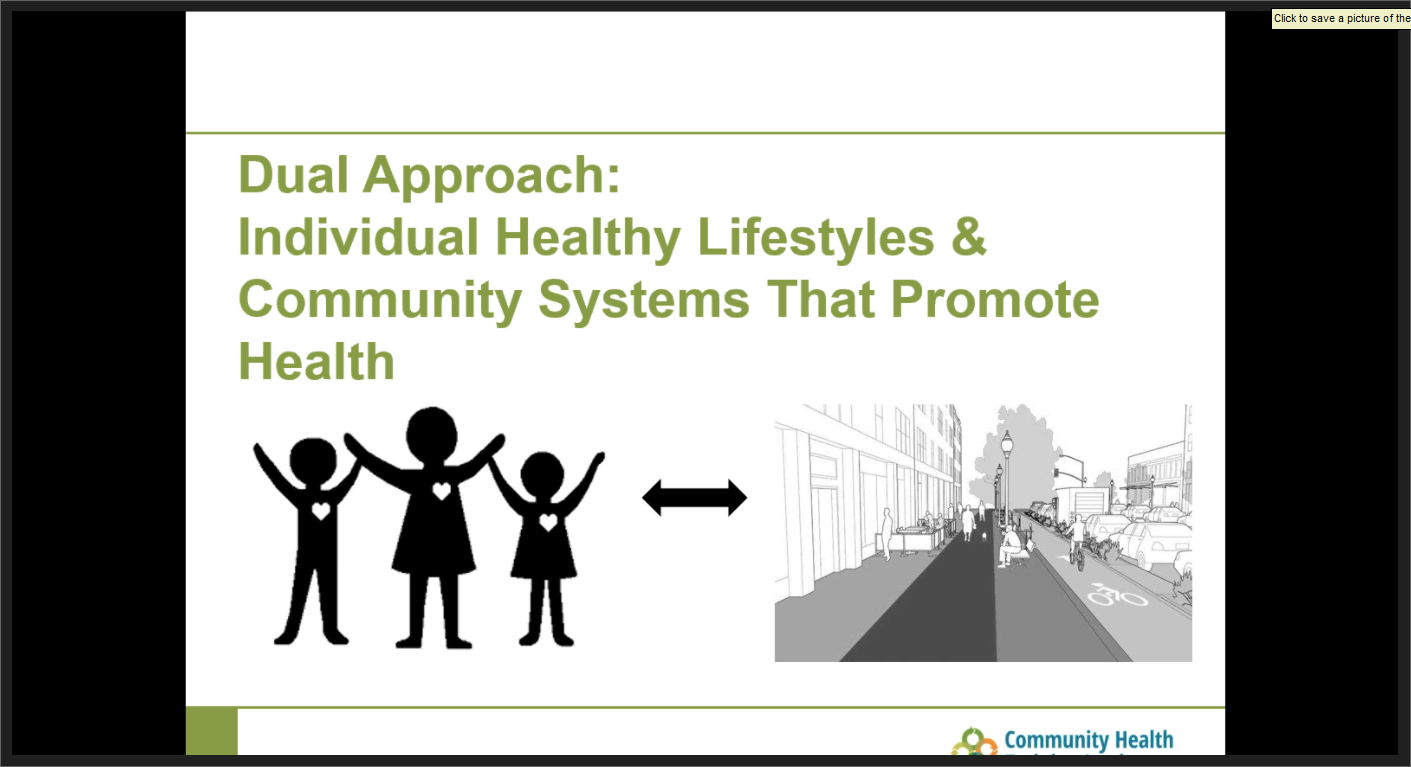 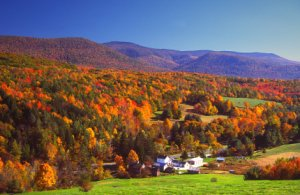 Thank You